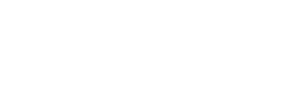 Association of Frequency of Hypoglycemic Episodes with Incident Cardiovascular Events in Adults with Type 2 Diabetes Mellitus: A National Database Study
Aman Rajpal, MD
Dept. of Medicine, Case Western Reserve University and Cleveland VA Medical Center, Cleveland, Ohio, USA
Key messages
Adults with type 2 diabetes who have frequent hypoglycemic episodes (>5/year) tend to develop more cardiovascular events.
This suggests that glycemic targets should be individualized considering the risk for hypoglycemia.
Background (1)
What do we already know about this topic?
Hypoglycemia has been linked to increased cardiovascular (CV) events.
However, there is limited data about the relationship between the frequency of hypoglycemic episodes and CV outcomes.
Background (2)
How was this study conducted?
This study evaluated the association of frequent hypoglycemic episodes (>5/year) with incident CV events in adults with type 2 diabetes (T2D).
A national database (IBM Explorys Solutions, IBM, Inc.) for adults with T2D who had >5 hypoglycemic episodes (cases) vs. 1 to 5 hypoglycemic episodes (controls) in one year was queried. 
Primary outcomes were overall CV adverse events, acute myocardial infarction (MI), cerebrovascular accidents (CVA) and cardiac arrhythmias.
Findings
What does this study add?
Out of a total of 61,917,780 patients in Explorys, 4,882,710 had T2D, and 182,220 patients in the database had hypoglycemic episodes.
Patients were divided into 2 groups according to the number of hypoglycemic episodes per year (controls, 1-5, 158,410; cases, >5, 40,810).
Patients with >5 hypoglycemic episodes in 1 year (cases) had a higher incident risk of overall CV adverse events when compared to controls (OR: 1.61, 95% CI: 1.558, 1.663). 
Cases had more CV events (OR 1.61), cardiac arrythmias (OR 1.65), CVA (OR 1.38), and MI compared to controls (OR 1.43).
Cases who were elderly (age ≥65 years) had an incidence of 36% of having a CV event compared to 25% in age-matched controls.
Perspectives
How does this study impact clinical practice?
Adults with T2D with frequent hypoglycemic episodes (>5/year) tend to have higher incidence of adverse CV events.
Glycemic targets should be personalized for each patient on the basis of the individual risk of hypoglycemia.